"בית הגידול" של אומץ אזרחי
חוברת מקורות – השומר החדש
רקע:
"אומץ אזרחי" הינו אחד משלושת ערכי "השומר החדש".
בשיעורים הבאים ננסה להעמיק בצדדיו השונים של האומץ החברתי.

בשיעור זה נעסוק ב"בית הגידול" של האומץ האזרחי -
איך הוא נוצר, כיצד הוא צומח? מהיכן אפשר לשאוב אותו?
 
המסורת היהודית היא (באופן פרדוקסאלי) מסורת של שינוי צמיחה והשתנות – מסורת של אומץ. 
או בצורה המוכרת יותר - מסורת של תיקון עולם.
תיקון כזה דורש בראש ובראשונה אומץ אזרחי.
ב. האדם הדליק את הבירה, אברהם מבקש לכבות את האש
אברהם רואה ארמון. בעולם יש סדר ומכאן שיש לו בורא. 
אך הארמון עולה בלהבות, העולם מלא  באי-סדר, ברוע, באלימות ובאי-צדק. אך כלום יתכן שמשהו בונה בניין ואחר כך נוטש אותו? אם פרצה בו אש, חייב להיות מישהו שיכבה אותה. מן הדין שיהיה בעלי לבניין. 
אם כך, היכן הוא? זו אכן השאלה, והיא אינה נותנת לאברהם מנוח.
אם א-לוהים ברא את העולם, משמע שברא את האדם. מדוע אם כן, הוא מתיר לאדם להרוס את העולם?...האם יתכן שא-לוהים ברא את העולם רק כדי לנטוש אותו....
...היהדות פותחת...במחאה על כי אין [העולם] הוא כפי שהיה ראוי שיהיה . אותה זעקה, אותה אי שביעות רצון מקודשת, היא היא הנקודה שבה מתחילה מסעו של אברהם. בלבה של המציאות תמונה סתירה בין הסדר לתוהו – בין סדר הבריאה ובין התוהו ובוהו שאנו יוצרים. 
אין אפשרות ליישב את הקונפליקט הזה במישור המחשבה. אפשר ליישבו רק במישור המעשה – בעשייתו של העולם לשונה מכפי שהנו. 
....מהות החיים כיהודי היא האומץ לסרב לקבל תשובות קלות ולדחות הן את הנחמה והן את הייאוש. ...היהדות היא אמונה המתאפיינת בחוסר מנוחה ייחודי. היהודים מצויים במסע תמידי, אינם מרוצים מהסטטוס קוו ...המדרש רומז היכן וכיצד נולדו תכונות אלו.
א-לוהים ברא את הטבע, שאותו מסמל הארמון בסיפור המדרש. אבל א-לוהים...יצר בריה אחת המסוגלת למודעות עצמית, ולפיכח לחופש, ומכאן ליכולת לבחור ברוע. האדם...מנצל אותה. 
הוא מצית אש בארמון, ומעלה את העולם בלהבות. הא-ל יכול לכבות את האש, אך מוטב לו להימנע מכך, משום שאם יעשה זאת, ישלול את חירותו של האדם...רק האדם יכול לכבות את האש.
מתוך ספרו של הרב יונתן זקס 'רדיקאלית אז, רדיקאלית עכשיו'
א. בירה [ארמון] דולקת
ויאמר ה' אל אברם לך לך מארצך וגו'...
אמר רבי יצחק: משל לאחד שהיה עובר ממקום למקום, וראה בירה (ארמון) אחת דולקת 
אמר: "תאמר שהבירה זו בלא מנהיג?", 
הציץ עליו בעל הבירה, אמר לו: "אני הוא בעל הבירה", 
כך - לפי שהיה אבינו אברהם אומר: "תאמר שהעולם הזה בלא מנהיג?", 
הציץ עליו הקדוש ברוך הוא ואמר לו: "אני הוא בעל העולם"
בראשית רבה (וילנא) פרשת לך לך פרשה לט
ג. ללכת בדרכי אבות
יש צדיקים מיוחסים המתפארים בכך שהם הולכים בדרך שהלכו בה אבותיהם. 
ללכת בדרכי האבות זה לסלול דרכים חדשות. רבי מנחם מנדל מקוצק
שאלות לעיון ולהעמקה:
א. בירה [ארמון] דולקת
. נסו לפענח את הנמשל במדרש. מהי הבירה [הארמון]? מיהו בעל הבירה? ובעיקר מה הסיפור? מה התשובה של בעל הבירה לאברהם?
מי "יוזם" ראשון בסיפור? מה ניתן ללמוד מכך על בית הגידול של אומץ אזרחי?
ב. האדם הדליק את הבירה, אברהם מבקש לכבות את האש.
כיצד מפרש הרב זקס את הלהבות והאש שבמדרש? כיצד הוא מסביר את שאלת אברהם ואת תשובת אלוהים אליו?
נסו לחלץ מהדברים של הרב זקס את התכונות הדרושות לאומץ אזרחי? 
ג. ללכת בדרכי אבות
מה זה באמת "ללכת בדרכי אבות" על פי הרבי מקוצק, וכיצד זה קשור לאומץ אזרחי?
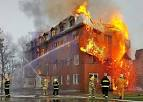 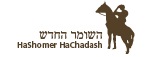 ב. האדם הדליק את הבירה, אברהם מבקש לכבות את האש
הרב זקס מציע פרשנות חדשה. הבירה היא העולם. 
משמעות ה'דולקת' היא שהבירה נשרפת. העולם נשרף ע"י הרוע. 
על כך שואל ההלך אברהם – וכי אין אדון לבירה? כלומר כיצד הא-ל מאפשר את העוול, את בעירת העולם אותו הוא ברא? על כך התשובה היא – אני בעל העולם. אבל נתתי לאדם בחירה – 'לך לך' וכבה אתה את האש. מכאן שהתשתית של המסורת היהודית היא אותו רעיון של 'תיקון עולם'. זהו משמעות ה'לך לך'. להיות תמיד במקום שמסתכל על הבעירה ואומר אני הולך לכבות אותה. זהו התשתית של האומץ האזרחי. 

לגבי התכונות הדרושות לאומץ חברתי, אפשר לראות בקטע את המילים המסומנות בכתב נטוי – 
במסע תמידי, אינם מרוצים מהסטטוס קוו
למודעות עצמית
חופש
מה עוד דרוש כדי להיות אמיץ חברתית? 
להיות אמיתי, 
להיות אקטיבי ולא להצטער על מה שלא עשית, 
לא להיות 'על-בערך', 
ללכת על האוטנטיות והאמת שלך לגמרי, 
לא לוותר, 
לדעת להתגבר על קשיים, 
לא לפחד ממה יגידו.
תכונות אלו ועד אחרות שאפשר למנות. בגדול, מידות טובות רבות דרושות לאומץ חברתי. 

ג. ללכת בדרכי אבות
הרבי מקוצק היה דמות מרתקת שידע לנסח עולם שלם במשפט חד וביקורתי. 
במקרה שלנו הוא מצליח לנסח את הרעיון של האומץ האזרחי לעומק. כולם רוצים ללכת בדרכי אבות. כך בטעות הם נצמדים את לכאורה במשעול שכבשו הקדמונים. אבל הקדמונים כבשו את המשעול הזה. ללכת בדרכם פרושו - לכבוש משעול חדש המתאים למציאות החדשה. ללכת במשעול שהם כבשו, זה לא ללכת בדרך של האבות.
הנחיות למעביר השיעור:
כללי
השיעור עוסק בבסיס של האומץ האזרחי. 
בני אדם חיים בחברה שזקוקה לסדר, לחוק, לשלטון. ללא כל אלו יהיה כאוס ואיש את רעיהו חיים בלעו. 
מאידך, הסדר הטוב הוא תמיד מורכב ומסובך. 
ככל שהמערכת גדולה יותר, נכנסים מרכיבים רבים יותר של דברים שמשבשים את הסדר עצמו. 
מלבד זו יש הרבה עוולה ורוע שצצים כל הזמן בעולם. הרעיון המרכזי הוא שבתוך המסגרות המחויבות צריך לשאוף כל הזמן לטוב יותר, לחשב מסלול שוב ושוב, לא לנוח על המצב הקיים שהוא תמיד דורש  תיקון ושיפור. גם בהחברה שיש בה סדר טוב תמיד דרוש אומץ אזרחי של יחידים כדי לתקן את הדורש תיקון. לא להגיע למצב שהסדר עצמו יתקדש וסופו יתעוות.

מקור א': בירה [ארמון] דולקת
מדרש שדורש את האמירה 'לך לך' כהדהוד של הליכה מתמדת לקראת משהו. את המדרש הזה קראו דורות רבים כגילוי של אברהם את רעיון הא-ל הבורא. הבירה היא העולם, ומשמעות ה'דולקת' היא שהאור דולק בה. אולי הסדר הטוב. מי ברא את הבירה? והתשובה היא הא-ל. זוהי הבשורה של אברהם איתה הוא הולך. אך לפרשנות זו הקשר בין הפסוק למדרש הוא קלוש.